False positives in trans-eQTL and co-expression analyses arising from RNA-sequencing alignment errors
Ashis SahaPhD CandidateJohns Hopkins University

November 7, 2020
Outline
Background
Genetic variant
Gene expression
Co-expression network
Expression quantitative trait locus (eQTL)
Alignment errors produce false positives in trans-eQTL and co-expression studies.
2
Genetic variant
3
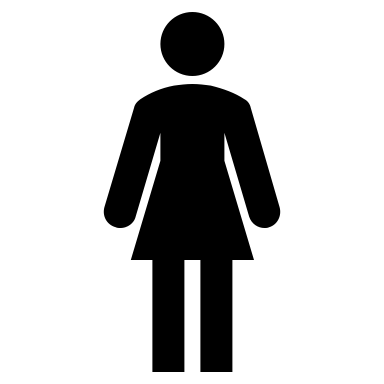 4
Image source: http://neuroscience.mssm.edu/nestler/contecenter/signalingtothenucleus.html
DNA :  A string of 4 letters
4 types of bases (or nucleotides)
Adenine (A)
Guanine (G)
Cytosine (C)
Thymine (T)
Forward strand : 	A G A C T G
Reverse strand  :	T C T G A C
A-T
G-C
5’
Forward
strand
3’
3’
Reverse
strand
5’
5
Genetic variant
Variant withA & G alleles
A G A C T G
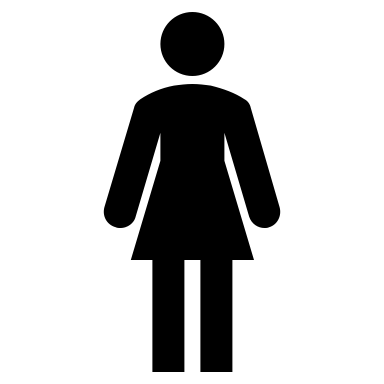 Single Nucleotide Polymorphism (SNP)
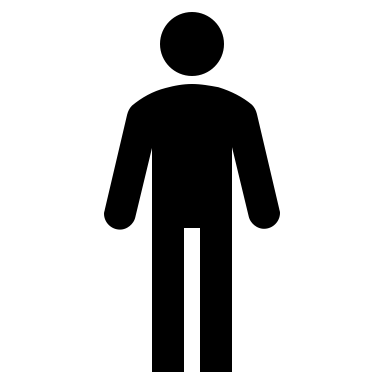 A G A C A G
A G G C A G
A G A C A G
A G G C T G
A G A C A G
5’
Forward
strand
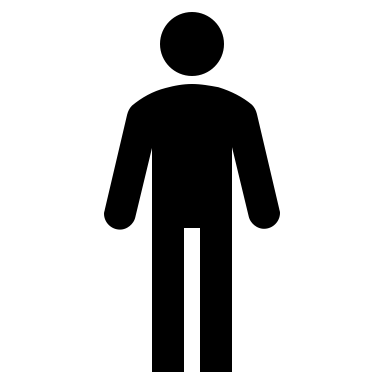 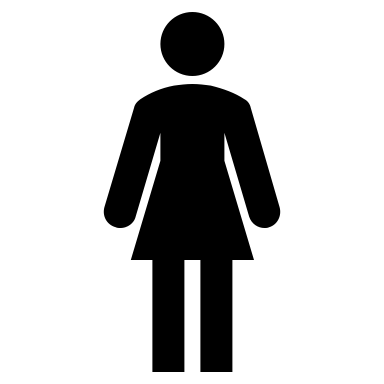 3’
3’
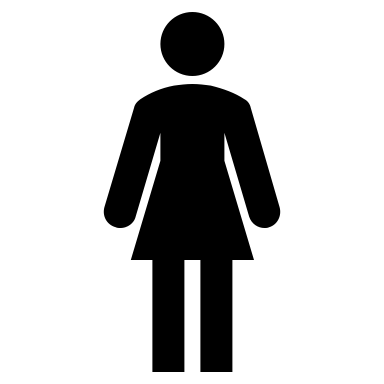 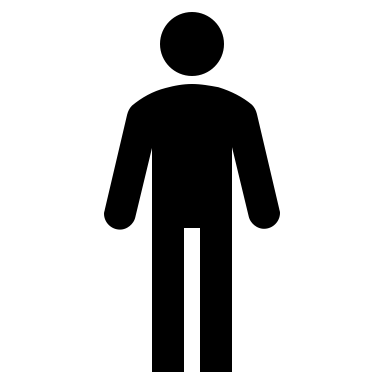 Reverse
strand
5’
99.9% of  DNA is same in all humans, 
only 0.1% of DNA is variable among people.
6
Genotype at a variant
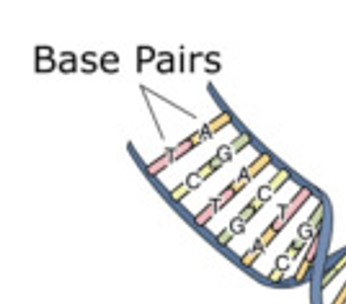 A G A C T G
chr1
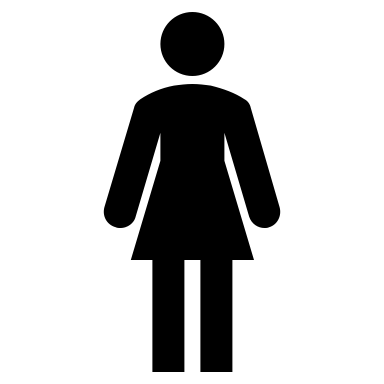 chr1
A G A C T G
A G A C T G
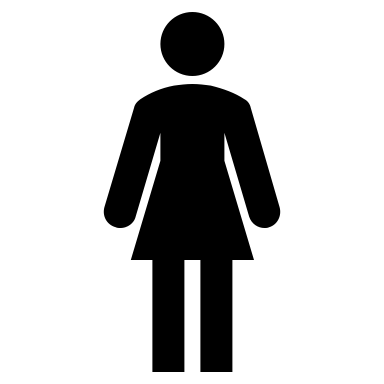 A G G C T G
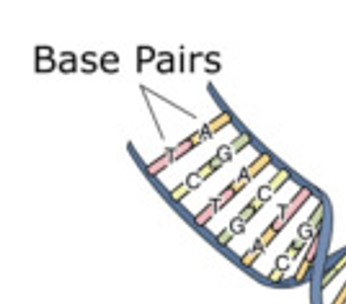 A G G C T G
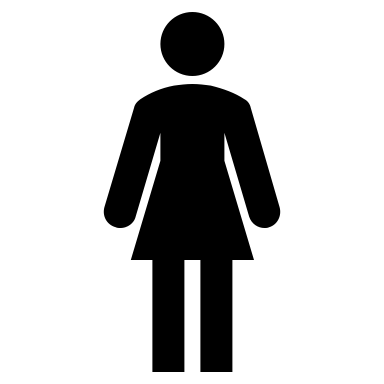 A G G C T G
7
Gene expression
8
How does gene work?
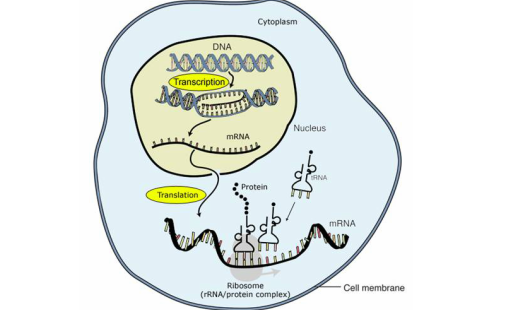 DNA
DNA → RNA → Protein.
Gene expression
Number of transcripts (RNA) produced from a gene.
mRNA
Protein
9
Gene expression quantification using RNA-sequencing
C G T
RNA
T
cDNA
A C T
A C T T
Short reads (sequences)
Align to genome
Exon-1
Exon-2
Exon-3
Exon-4
Gene-1
Gene-2
16 reads 
(transformed to TPM)
8 reads 
(transformed to TPM)
10
Regulation of gene expression
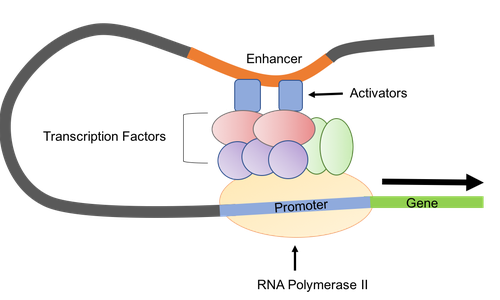 Variant
Transcription
Variant
11
Image source: www.addgene.org
Two types of gene expression regulation
A / G
Variant
Gene
Gene
TF
Regulation by other genes
Co-expression network
Regulation by genetic variantsExpression quantitative trait locus (eQTL)
12
Co-expression network
13
Co-expression network
G1
Understand mechanisms of complex biological systems.
Identify possible drug targets.
G2
G3
G4
G5
G6
G8
G6
Gene
Connected genes are associated
14
Thyroid cancer pathway in KEGG
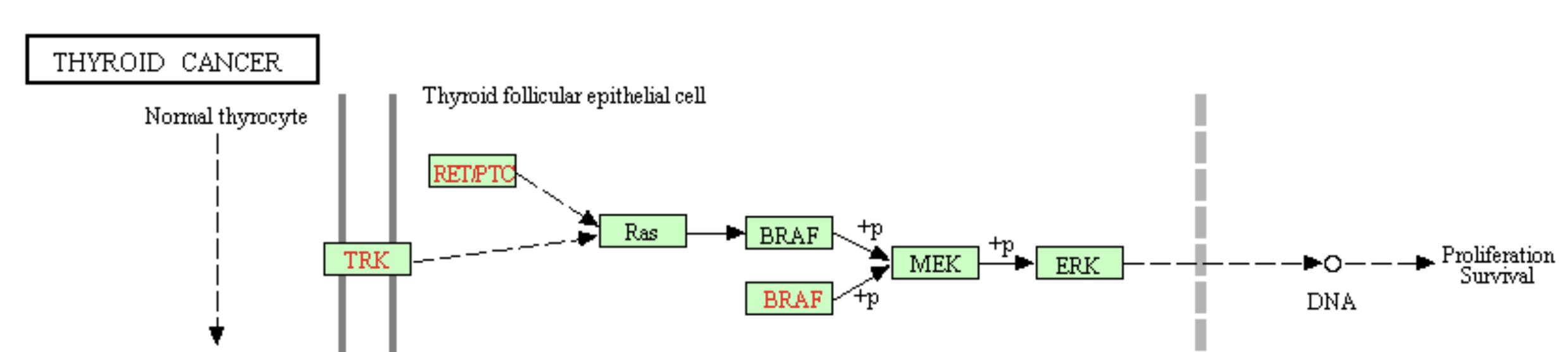 15
Co-expression network
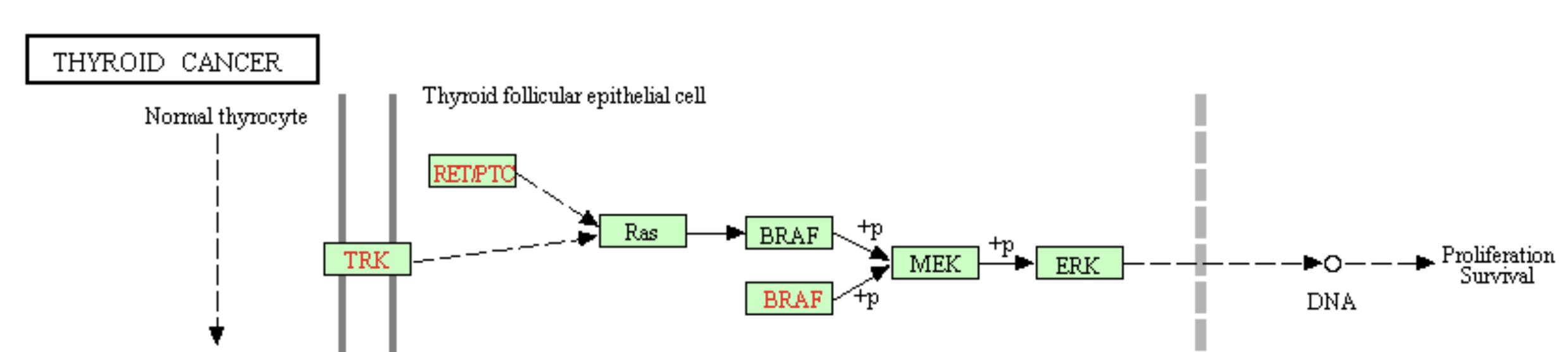 Edges:
Undirected &
Weighted.
Understand mechanisms of complex biological systems.
Identify possible drug targets.
16
* No edge means weight=0.    * For simplicity, each node is considered as a different gene.
Expression Quantitative Trait Locus (eQTL)
17
Expression quantitative trait locus (eQTL)
Genetic variant that explains variation in gene expression.
A / G
TF
TF
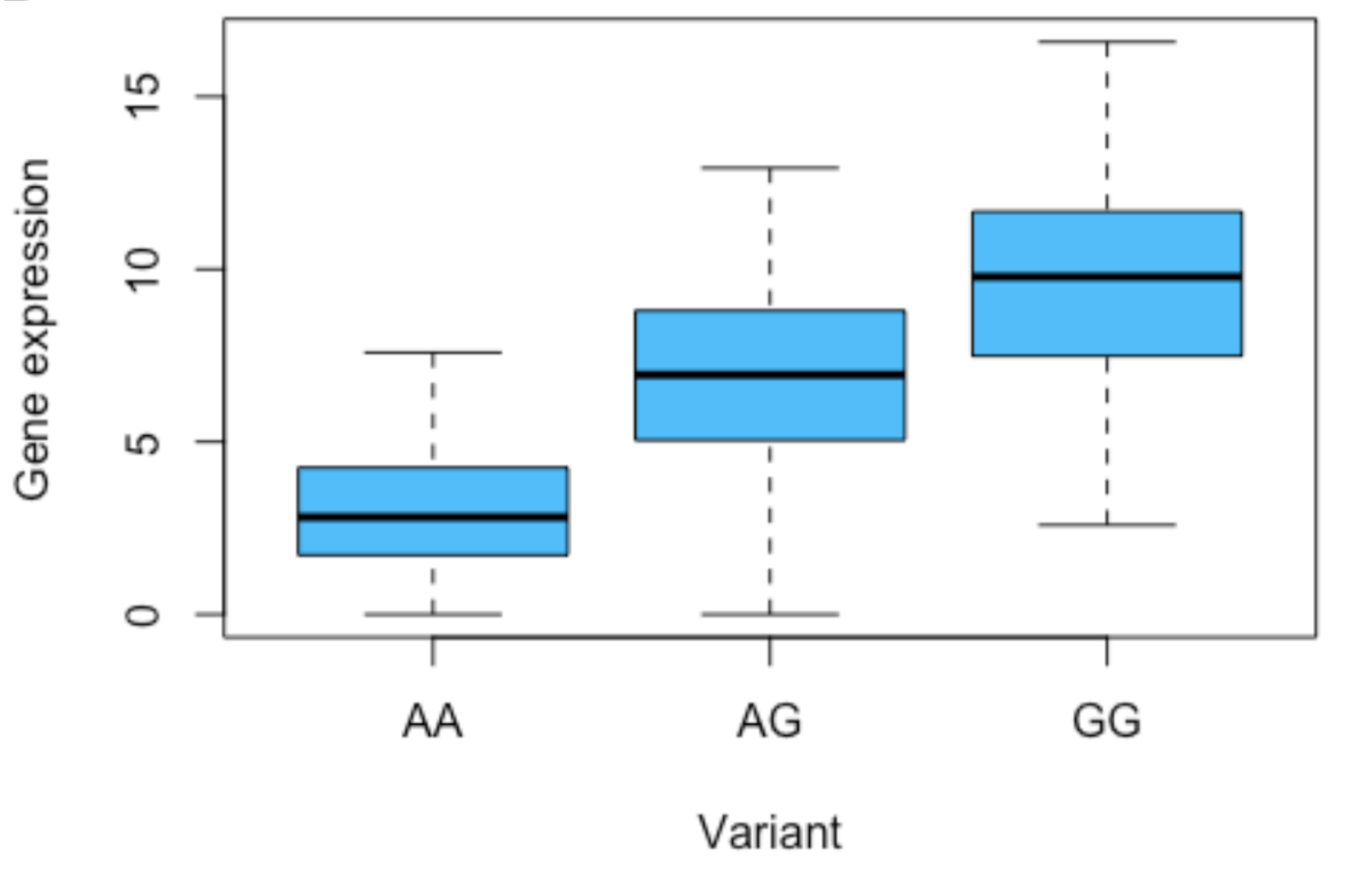 Variant
Gene
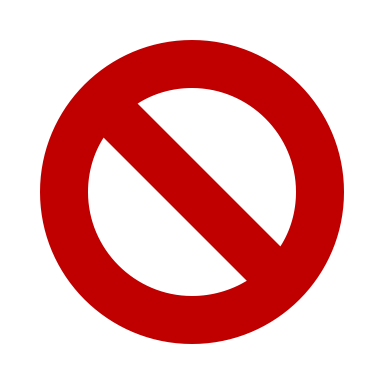 18
eQTL offers a potential mechanism of GWAS hits
A / G
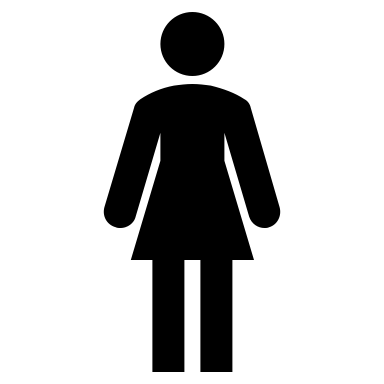 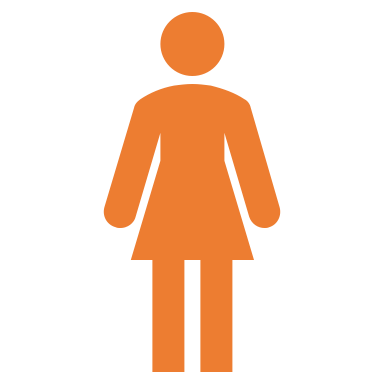 Variant
A / G
Variant
Gene
Variant
eQTL
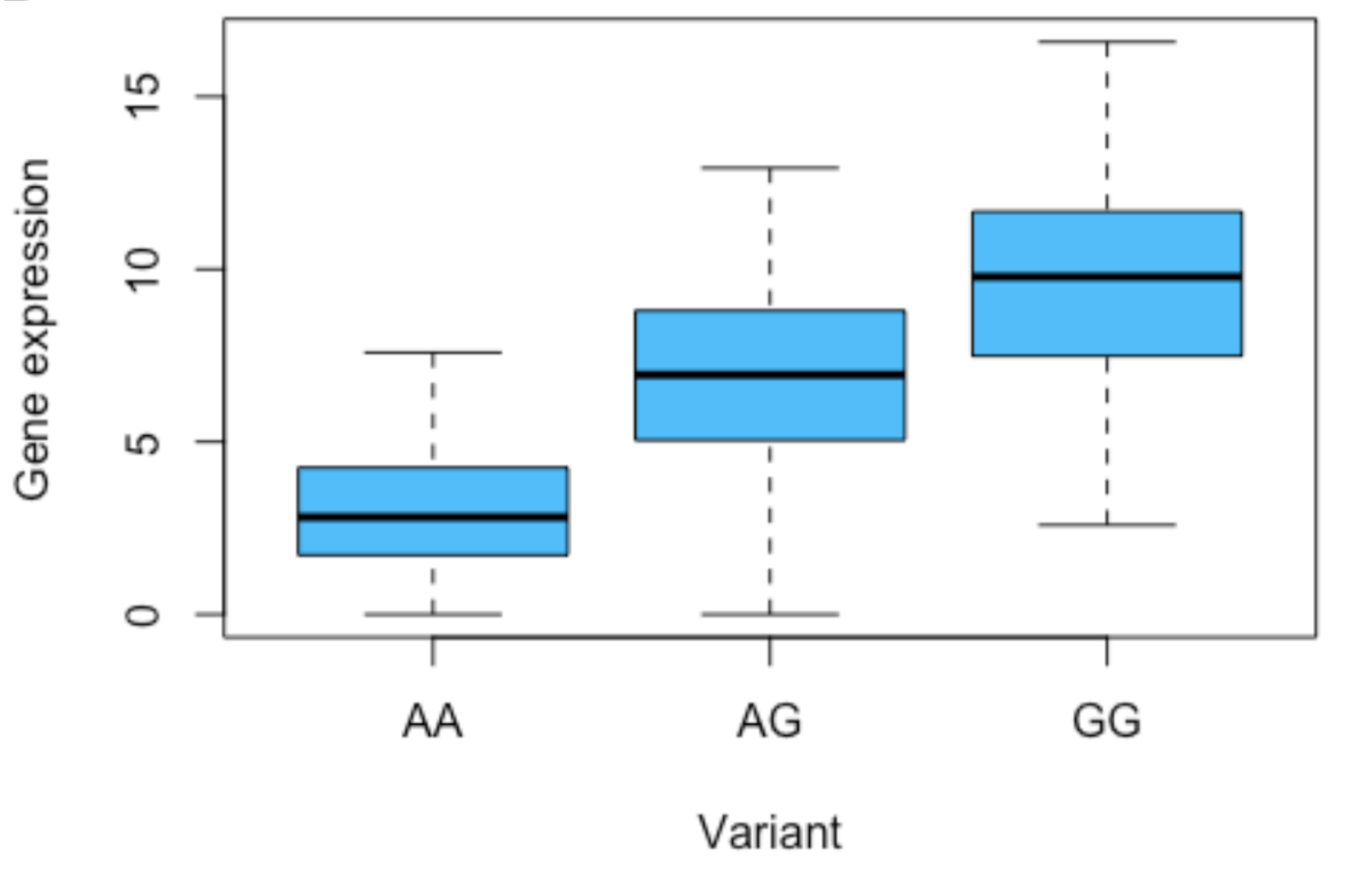 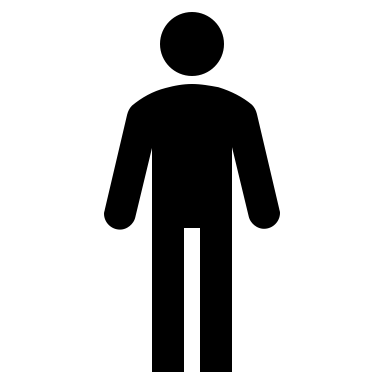 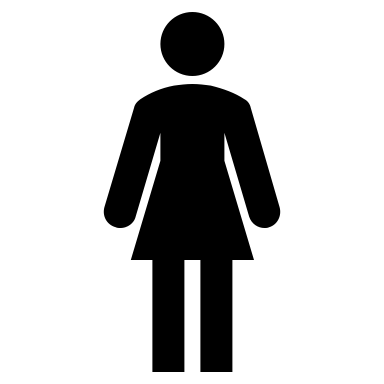 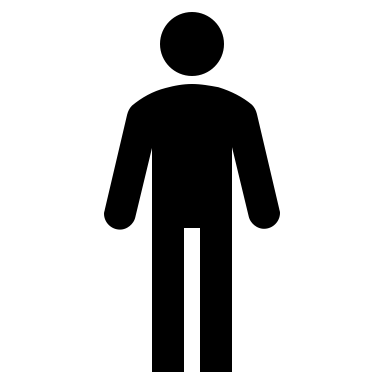 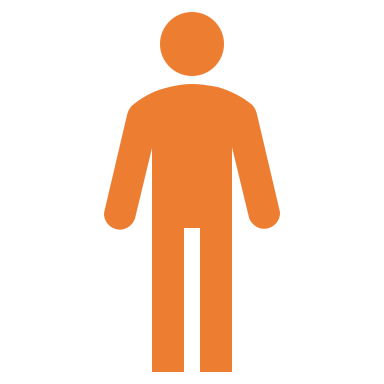 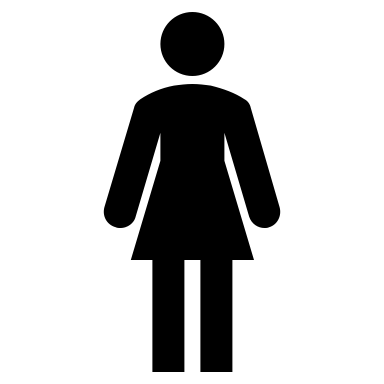 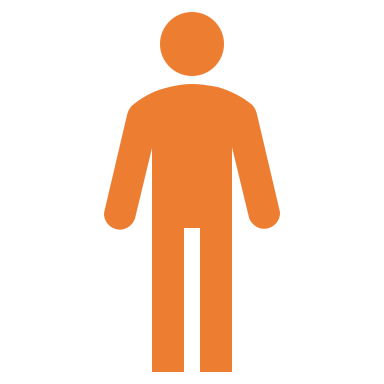 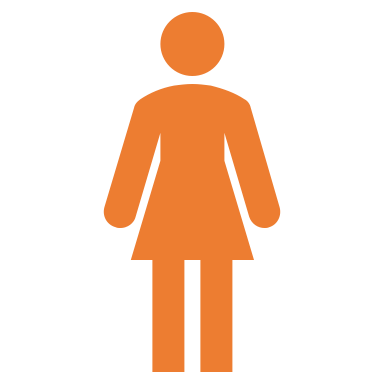 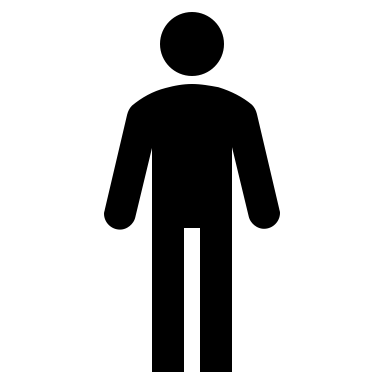 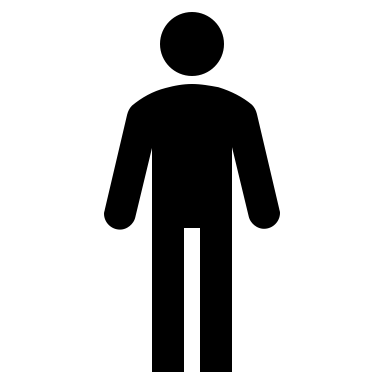 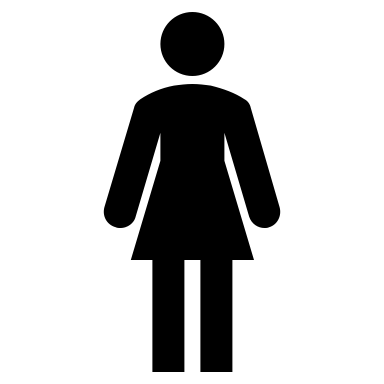 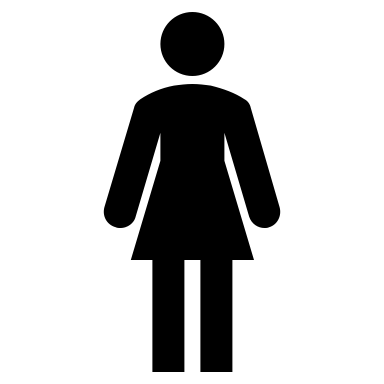 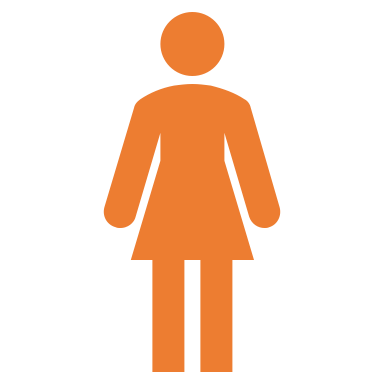 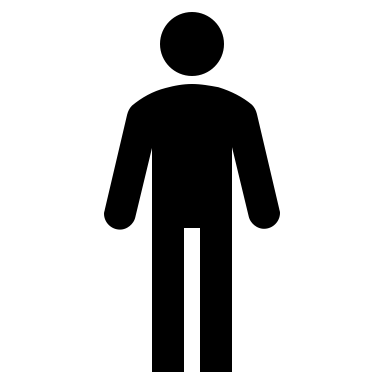 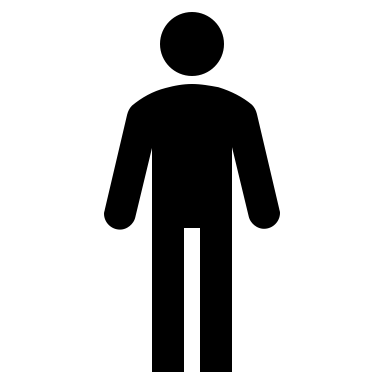 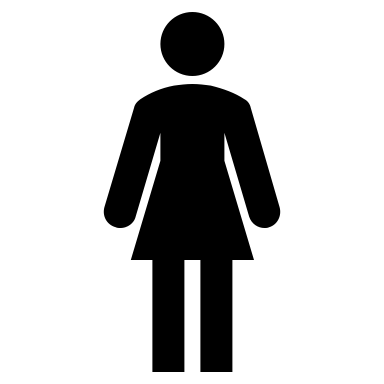 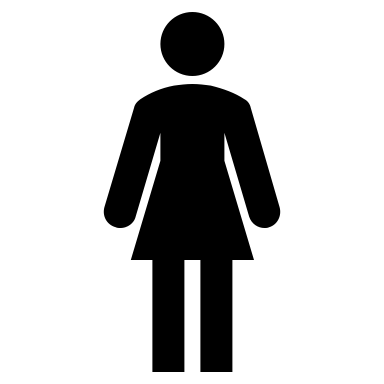 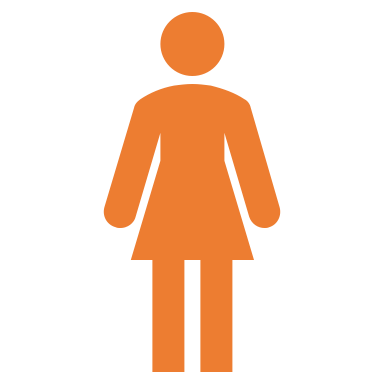 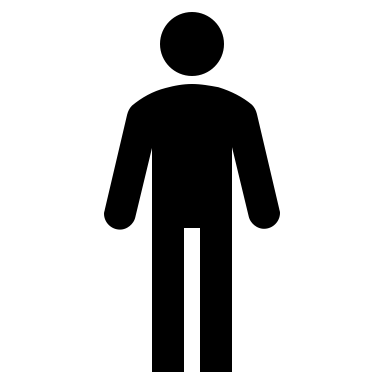 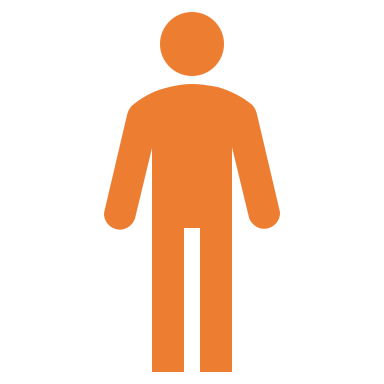 Gene
GWAS
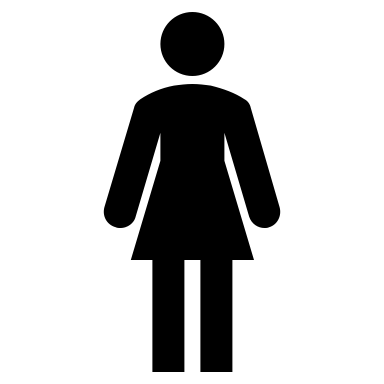 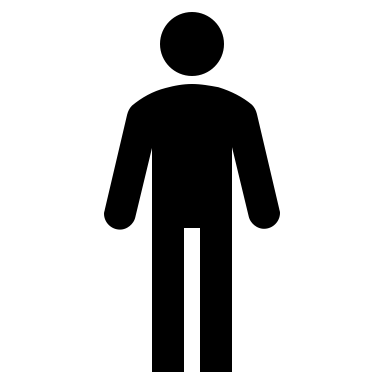 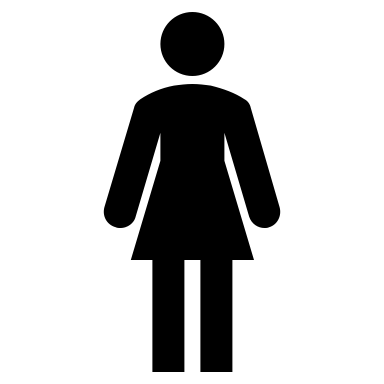 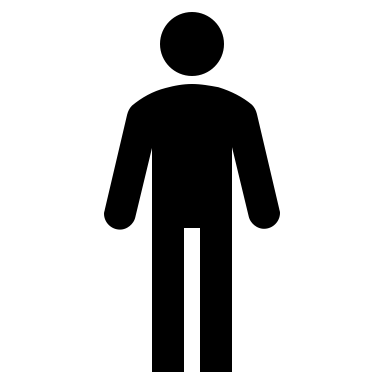 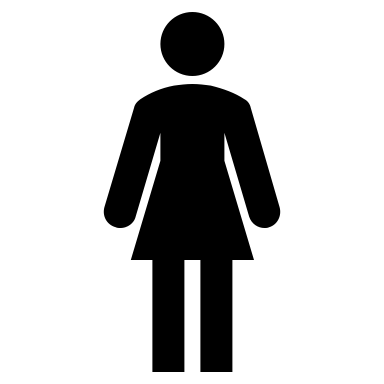 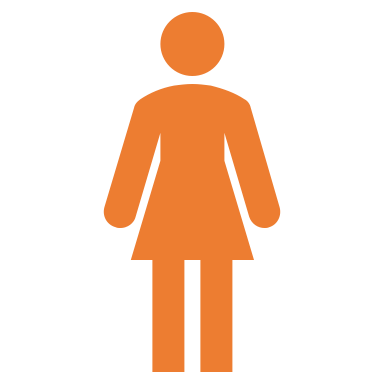 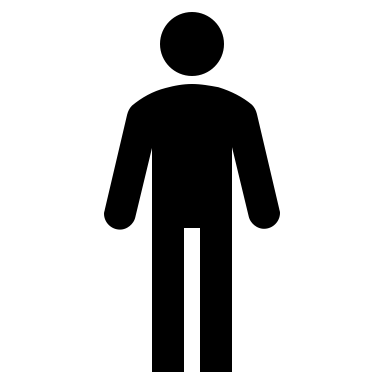 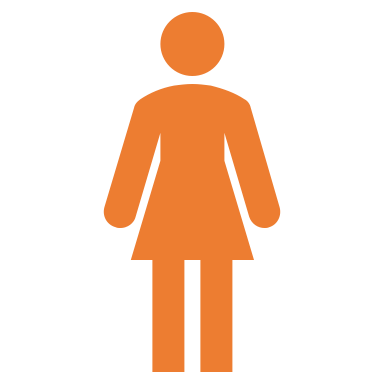 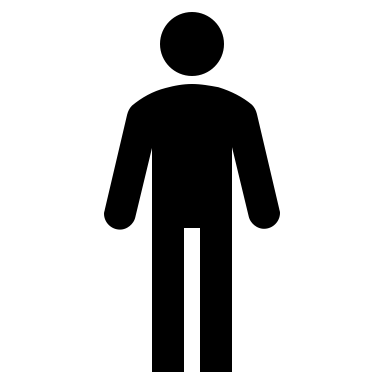 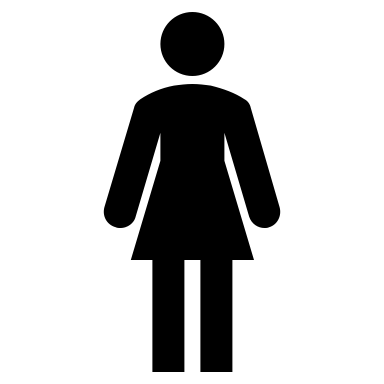 Control
Case
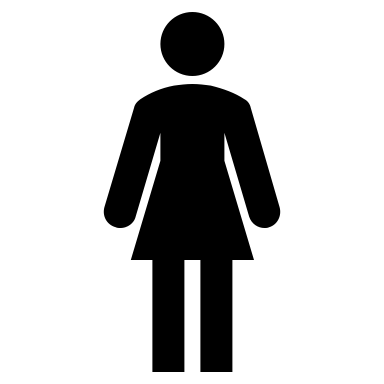 Traits
19
Cis- and Trans-eQTL
chr1
Variant
Gene
Variant
chr1
chr2
Gene
d ≤ 1Mb
Trans-eQTL
The variant is away from the gene.
Large number of statistical tests needed.
Small effect size.
Cis-eQTL
The variant is nearby the gene.
Small number of statistical tests needed.
20
Data
21
Genetic variant data:
Gene expression data:
22
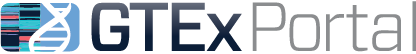 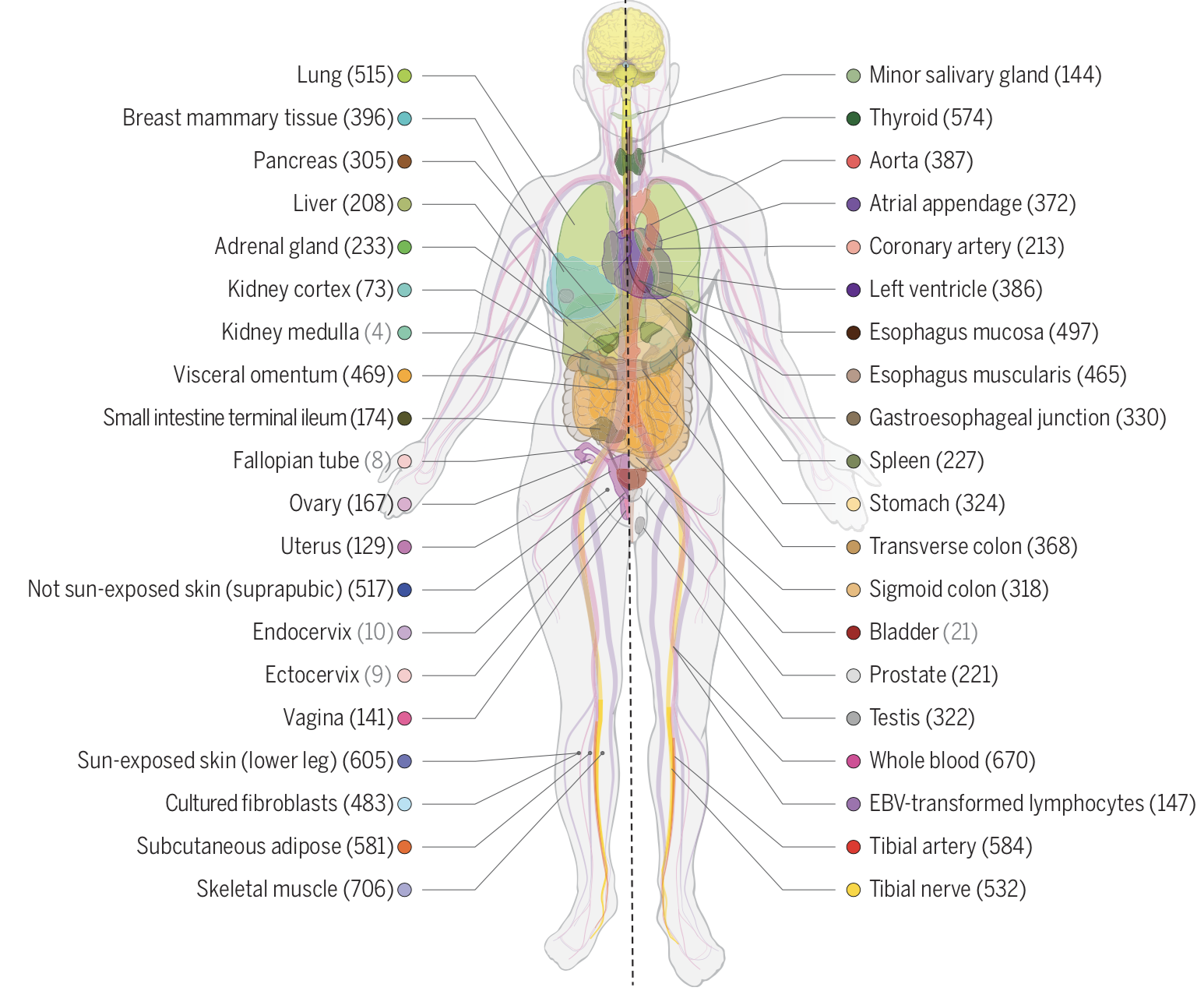 The Genotype-Tissue Expression Consortium 
Largest database for DNA- and RNA-sequencing from humans.
838 individuals with genotypes.
15,253 RNA-seq samples from 54 tissues.
23
False positives due to alignment errors
24
Alignment errors produce false positives in trans-eQTL and co-expression studies
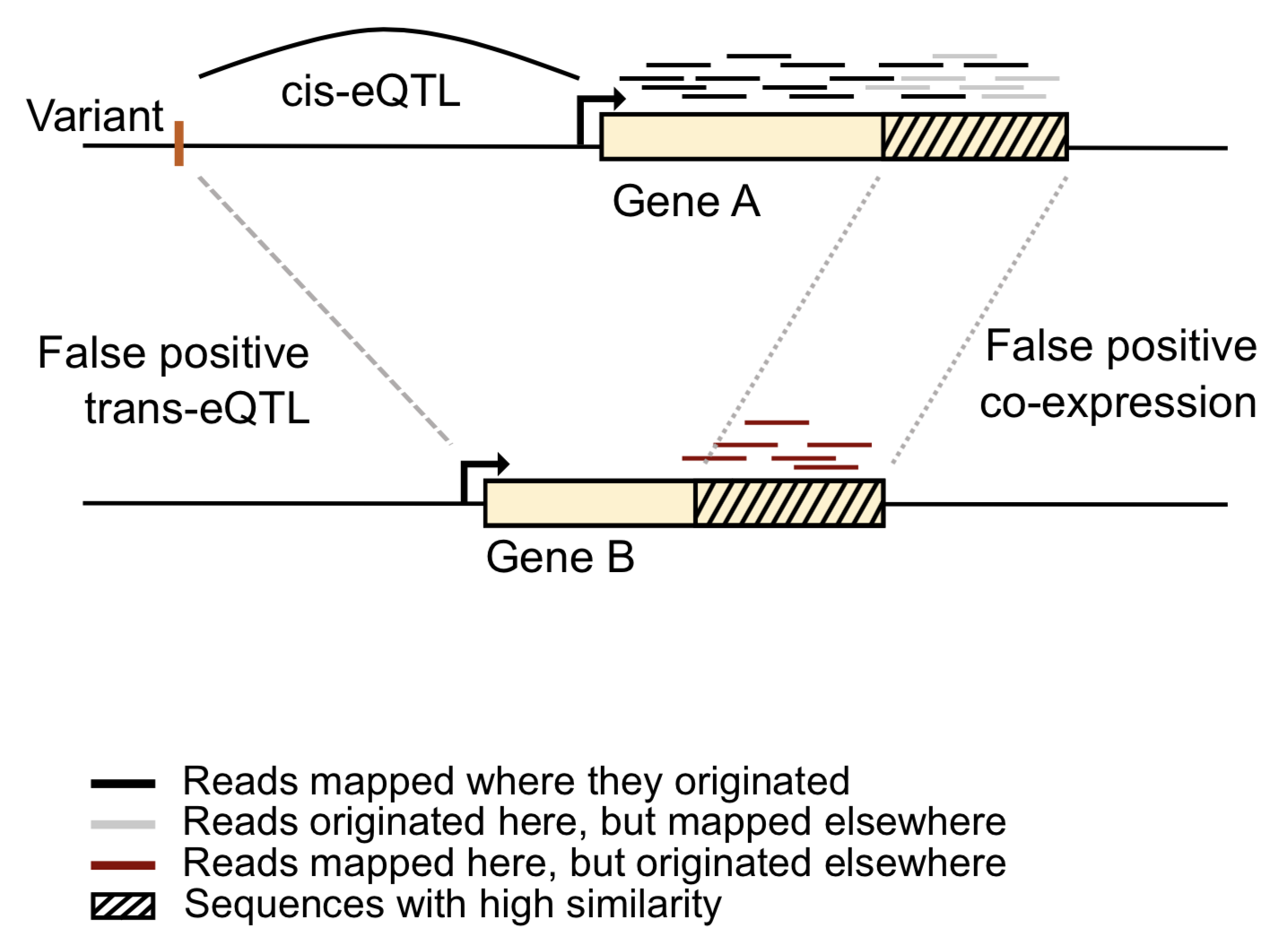 “Cross-mappability”
25
Ref: Saha et al. (2018) F1000 Research.
Cross-mappability quantifies the potential for alignment errors
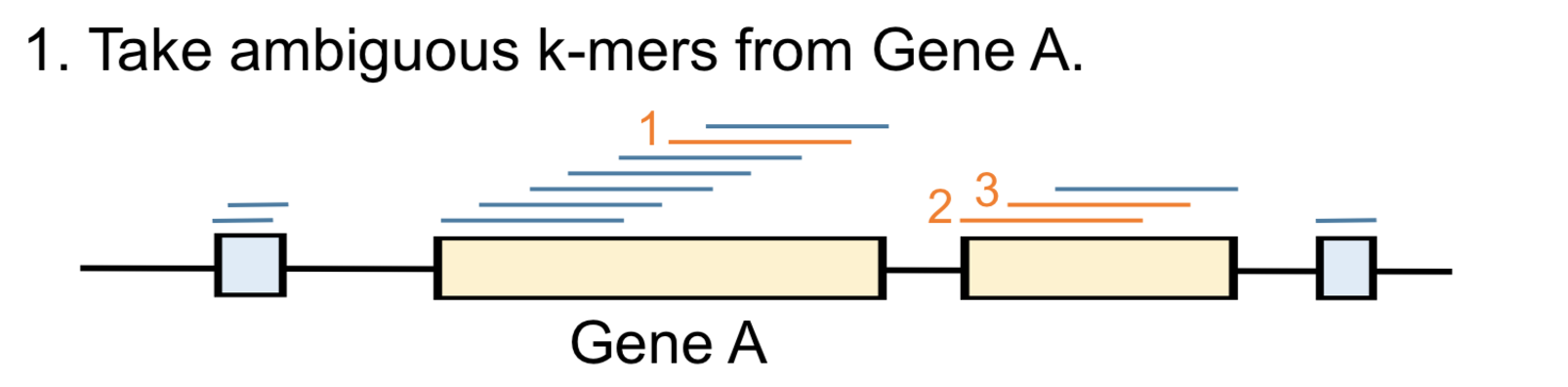 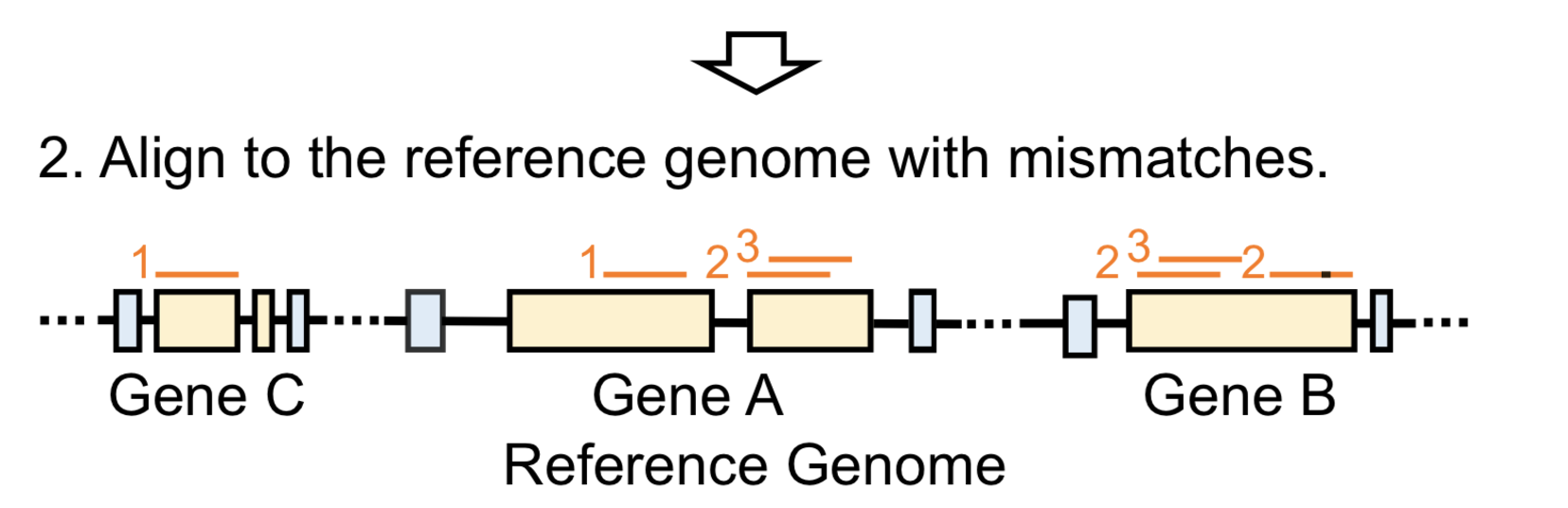 Number of Gene A’s k-mers whose alignment, allowing mismatches, start within exonic or untranslated regions of Gene B.
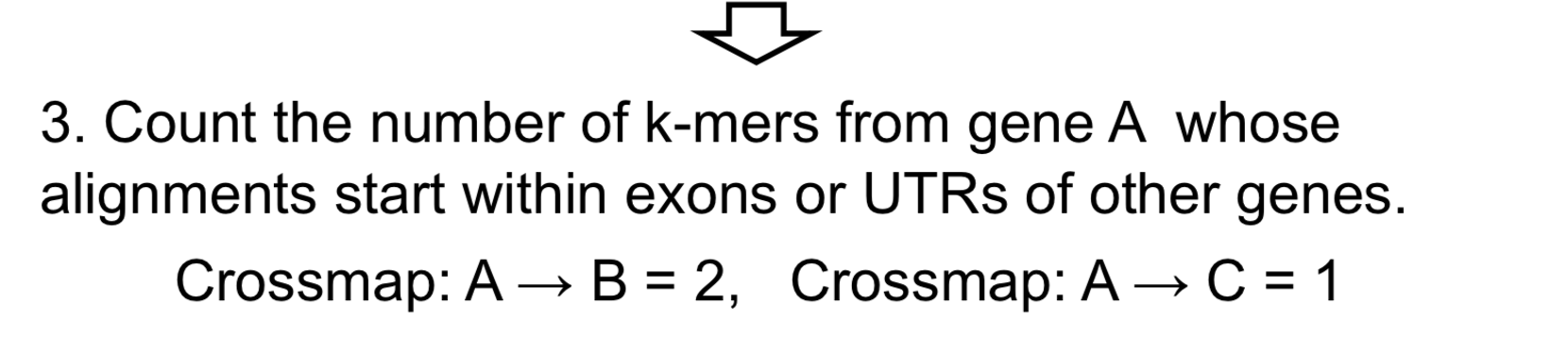 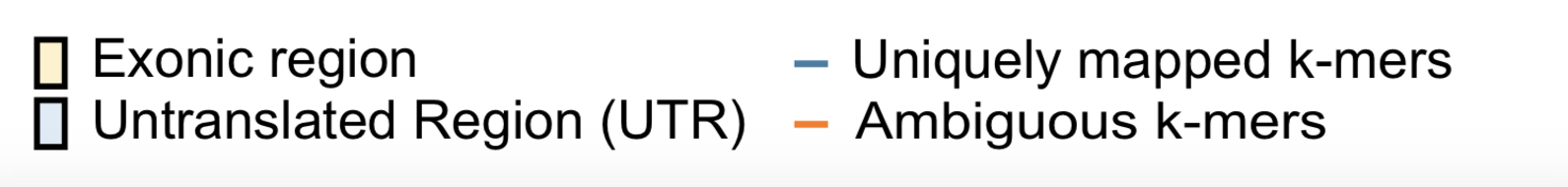 26
Ref: Saha et al. (2018) F1000 Research.
False trans-eQTL example
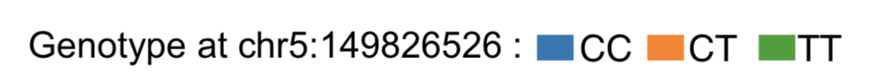 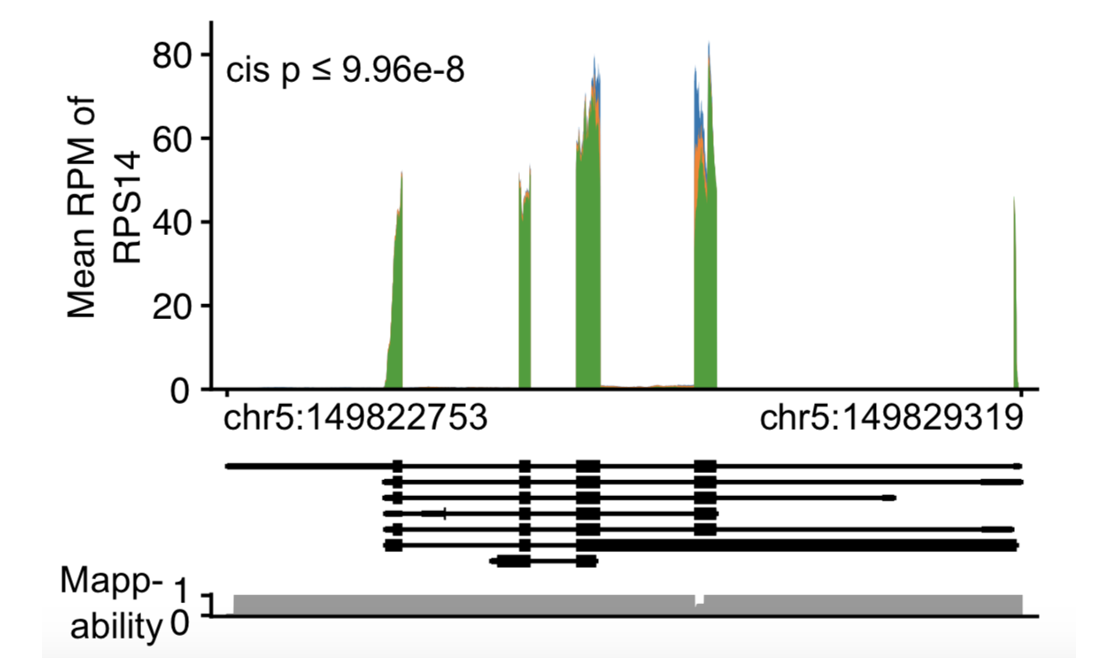 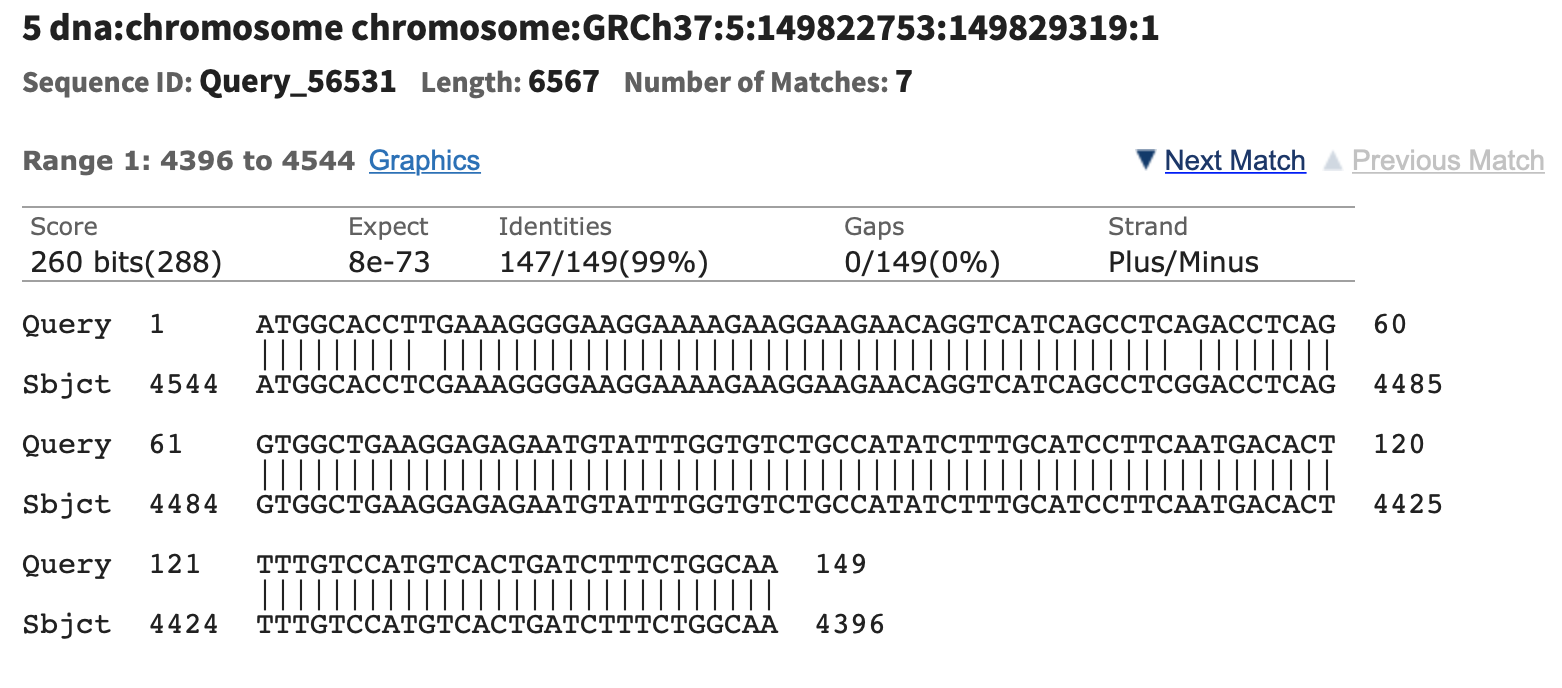 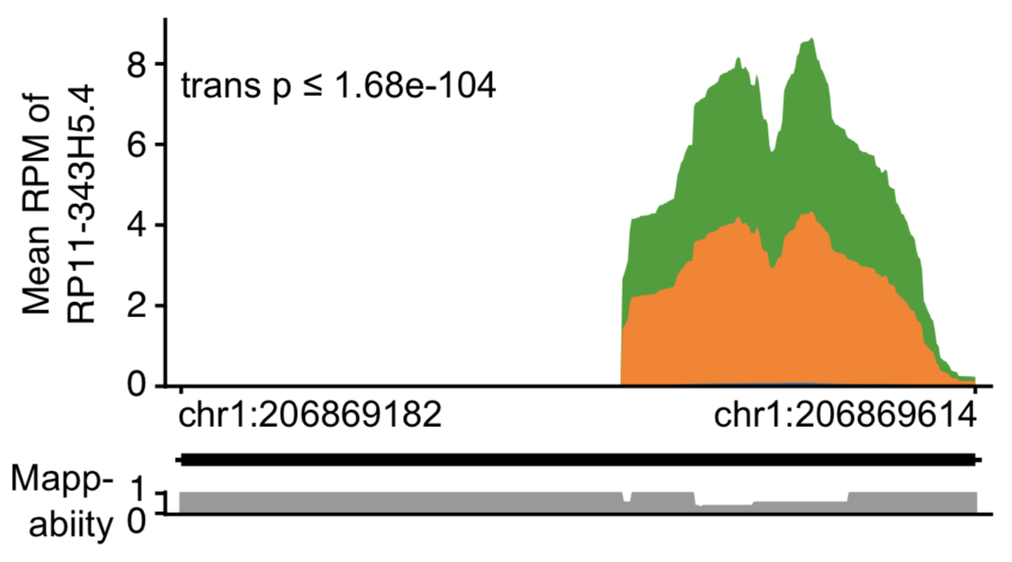 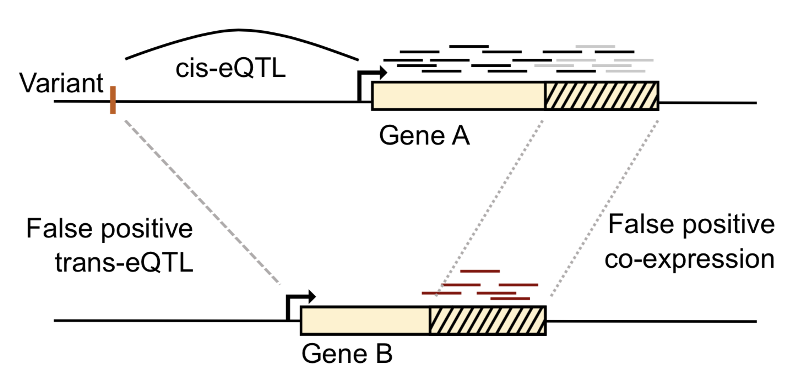 27
Ref: Saha et al. (2018) F1000 Research, https://blast.ncbi.nlm.nih.gov.
Abundance of cross-mappable trans-eQTLs in top hits suggests false positives
75%
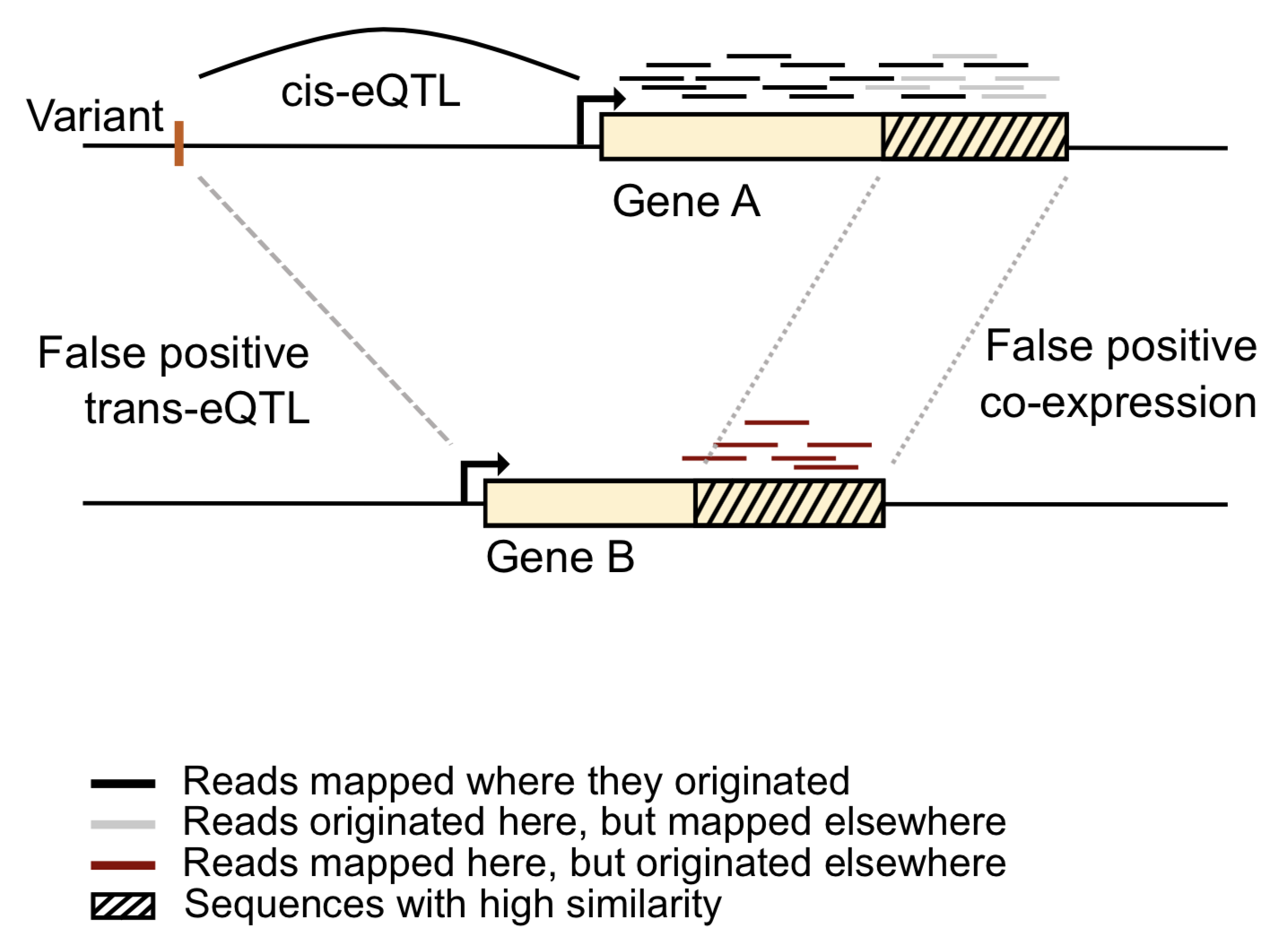 A trans-eQTL is cross-mappable if there is a gene near the variant that cross-maps to the target gene (i.e. Crossmap: A→B > 0 ).
28
Ref: Saha et al. (2018) F1000 Research.
Pseudogenes are abundant in cross-mappable eQTLs
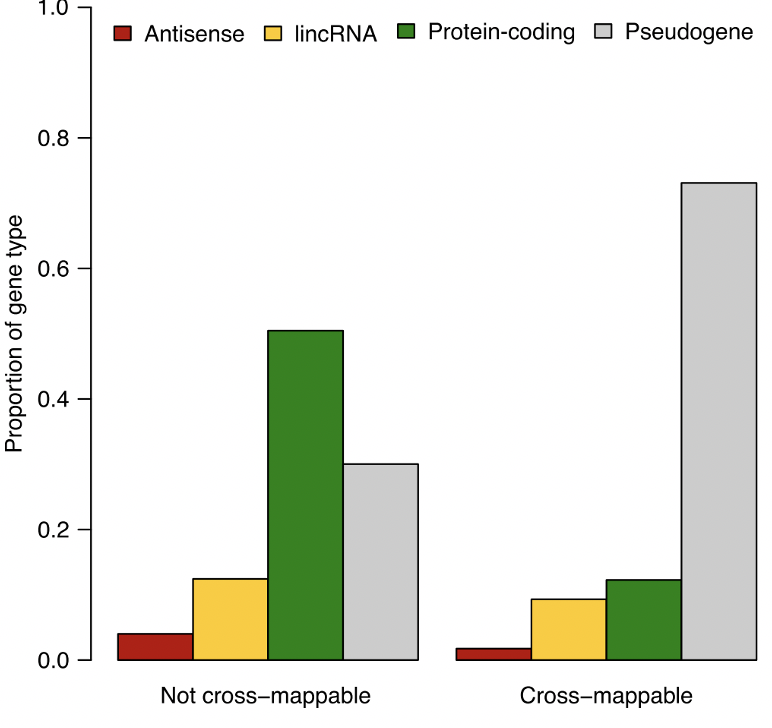 29
Replication studies may be misleading for cross-mappable eQTLs
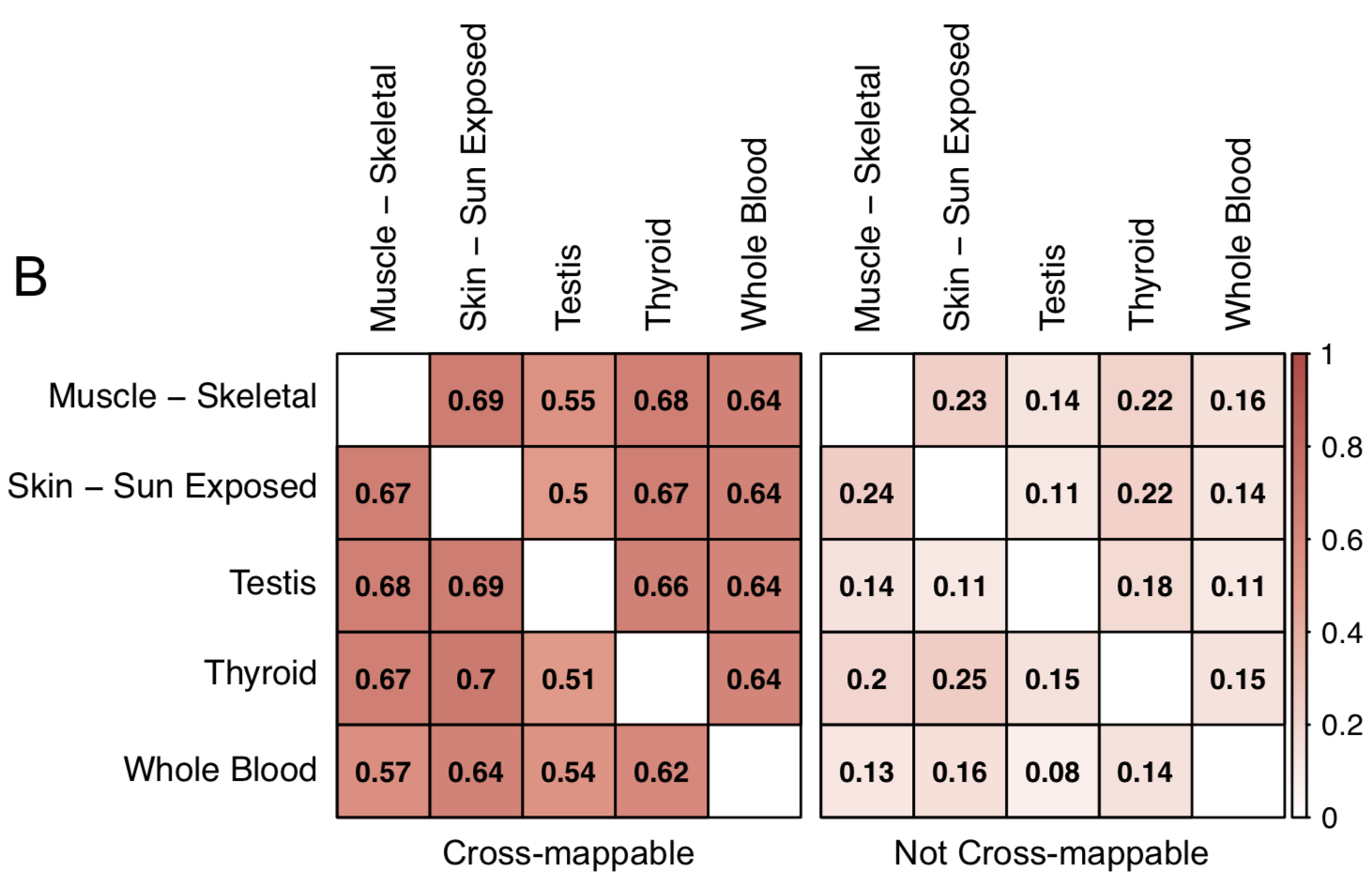 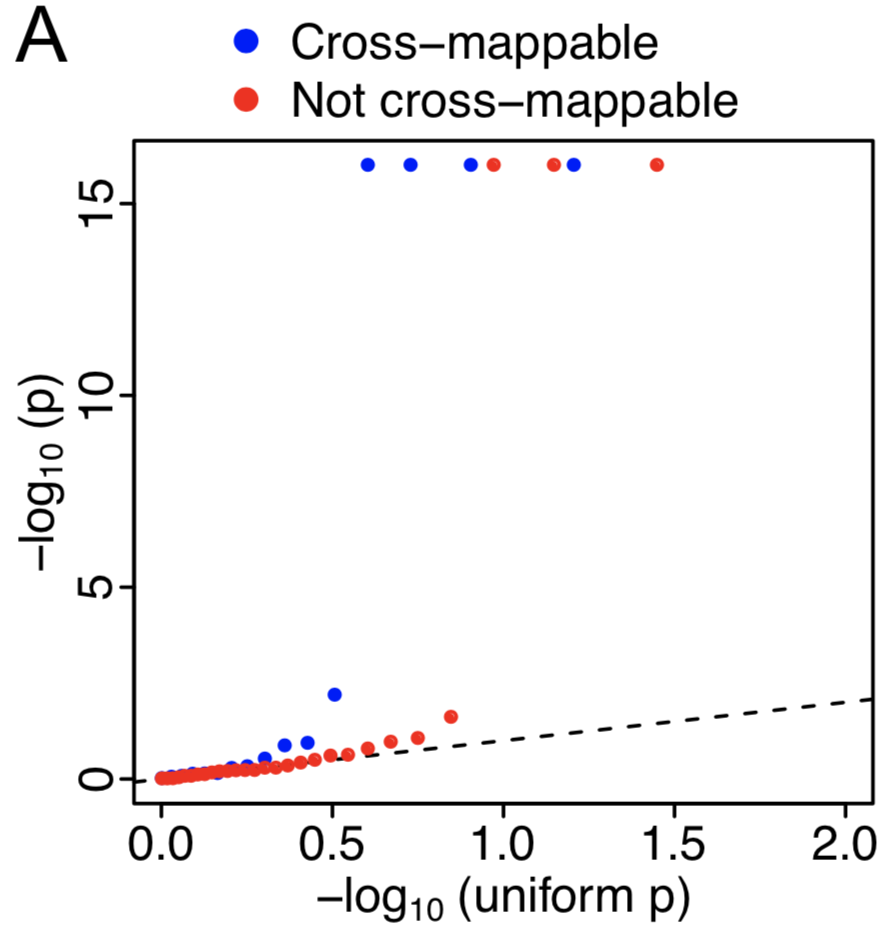 Replication of GTEx whole blood eQTLs in DGN whole blood
Replication of one GTEx tissue eQTLs (rows) in another GTEx tissue (columns)
30
Ref: Saha et al. (2018) F1000 Research.
False positives in co-expression studies
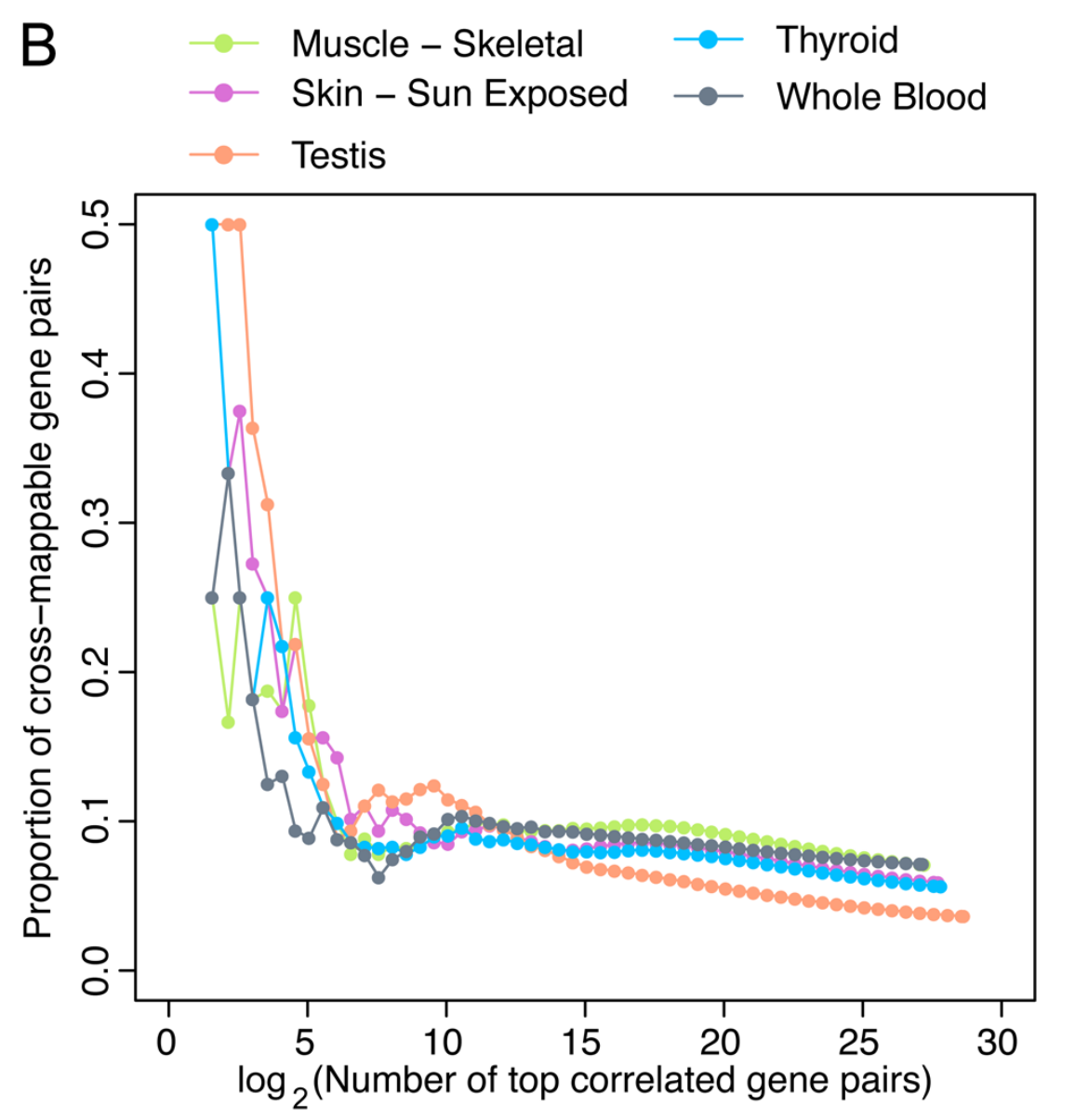 Co-expression in 10,000 random gene pairs
31
Ref: Saha et al. (2018) F1000 Research.
High co-expression between genes with high cross-mappability
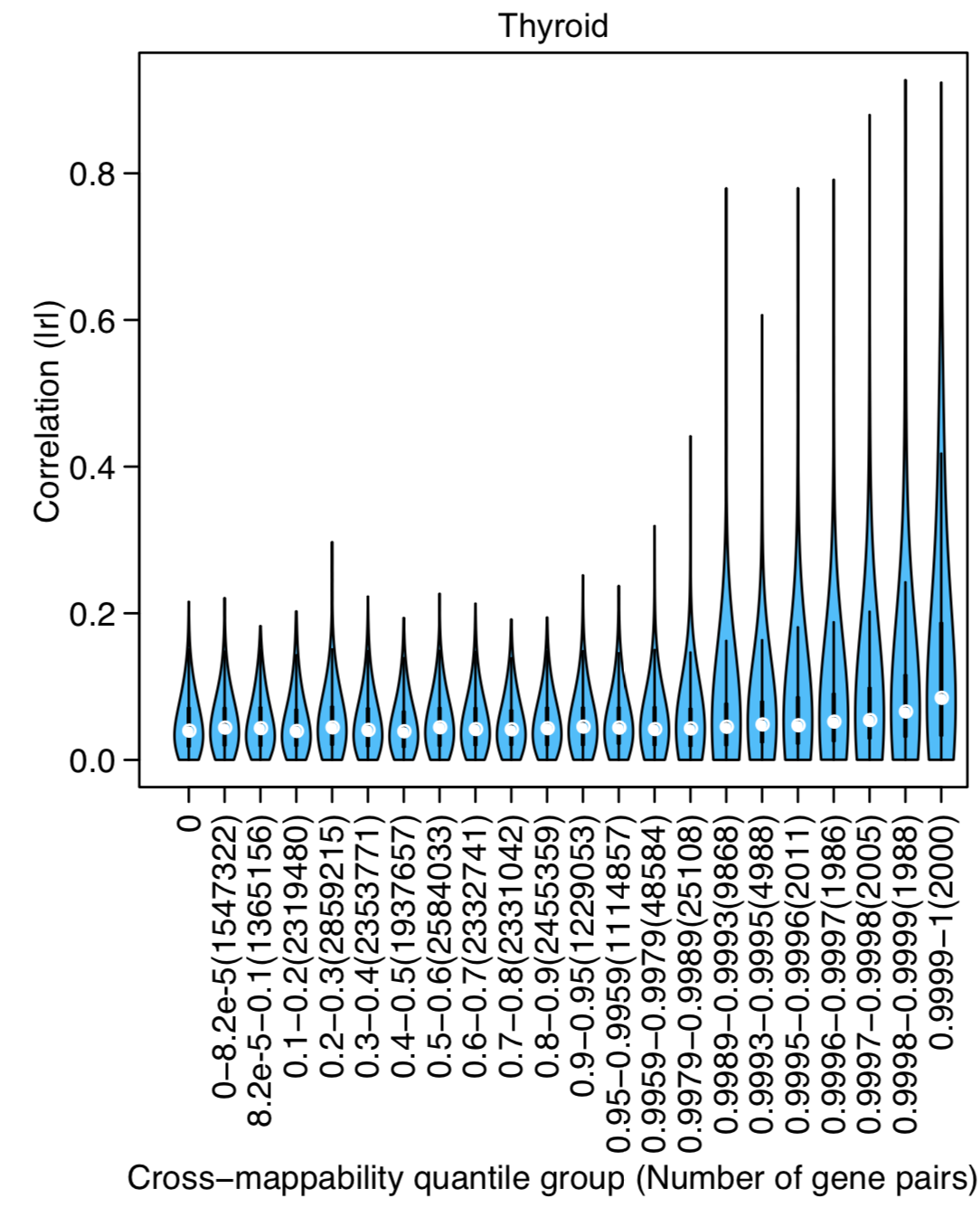 32
Trans-eQTL pipeline1,2
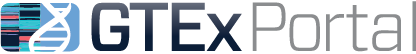 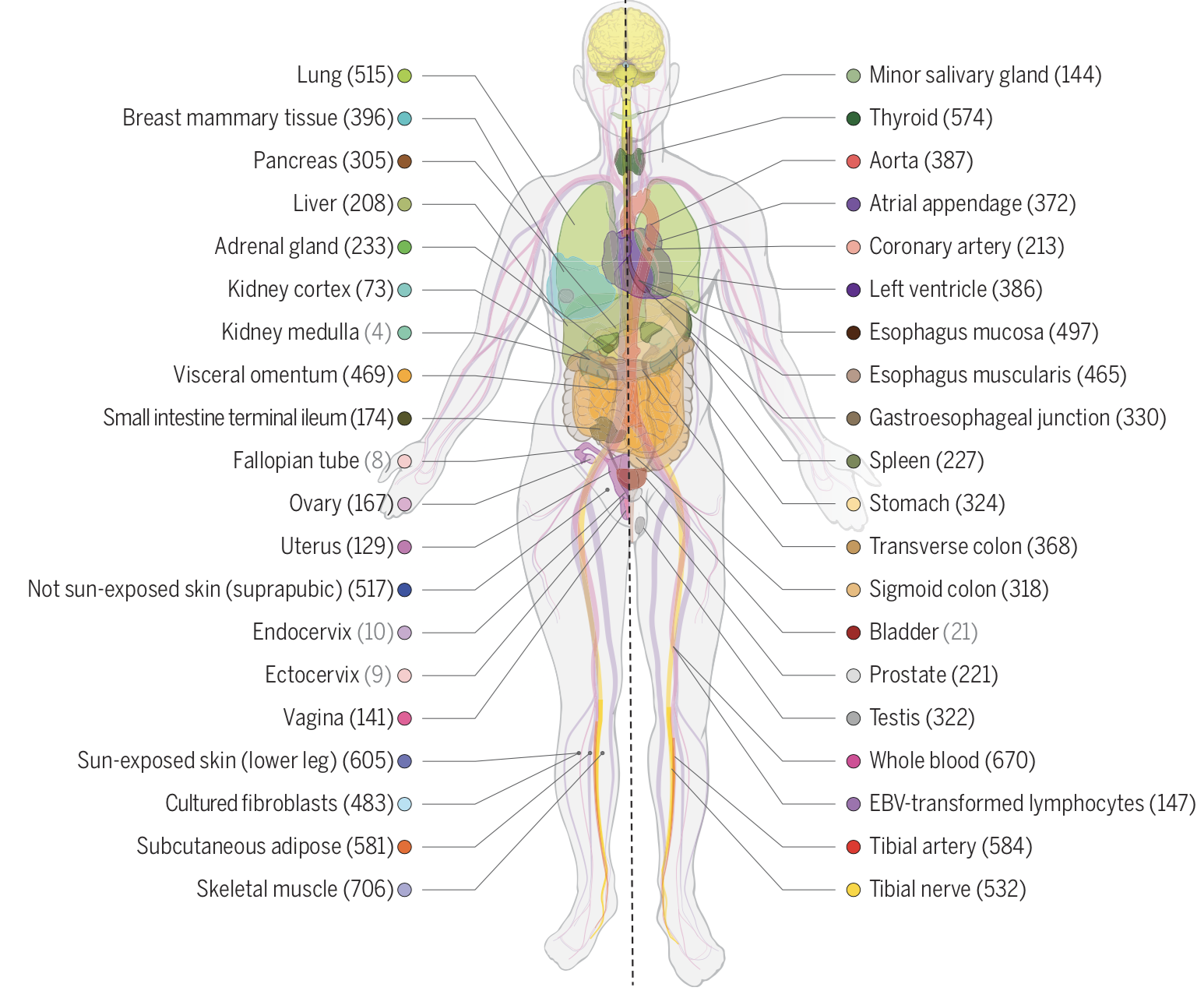 Remove all pseudogenes.
Do not test cross-mappable variant-gene pairs
Improved power by filtering potential false pairs.
1. The GTEx consortium (2017). Genetic effects on gene expression across human tissues. Nature.
2. The GTEx consortium (2020). The GTEx Consortium atlas of genetic regulatory effects across human tissues. Science.
33
Conclusion
Alignment errors may produce false positives in eQTL and co-expression studies.
Replication studies may be misleading for cross-mappable genes.
We proposed “cross-mappability” metric to quantify the potential mapping error between gene pairs.
We recommend taking necessary steps to avoid false positives.
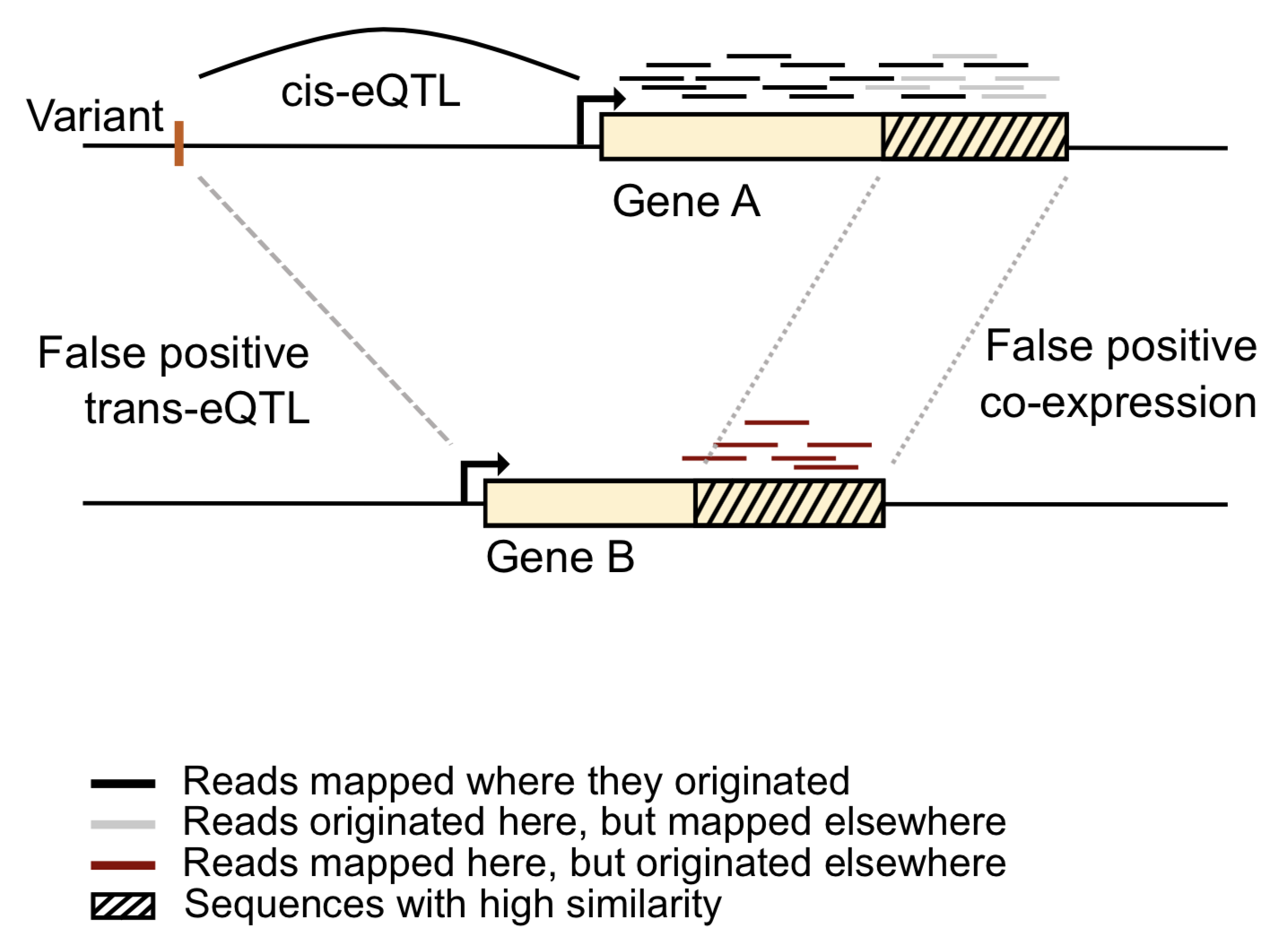 34
Acknowledgements
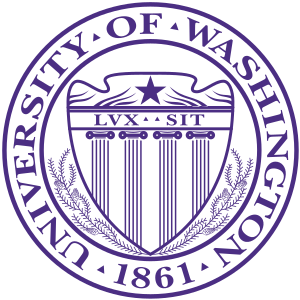 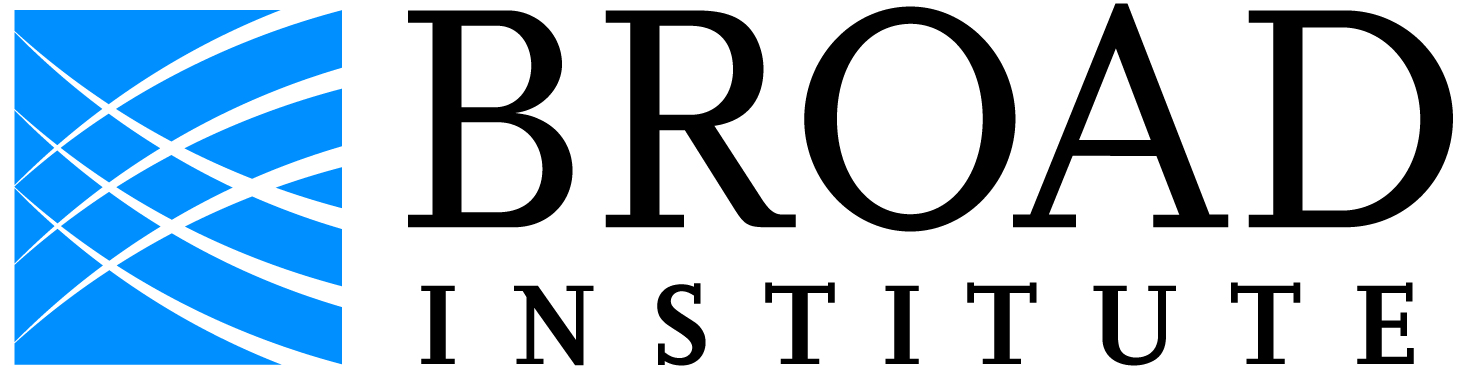 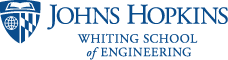 ﻿François Aguet
Alexis Battle
Princy Parsana
Yuan He
Battle lab members
Sara Mostafavi
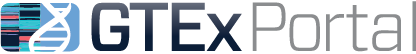 Consortium
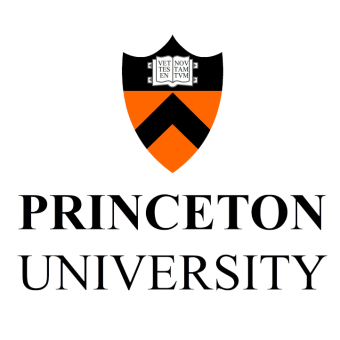 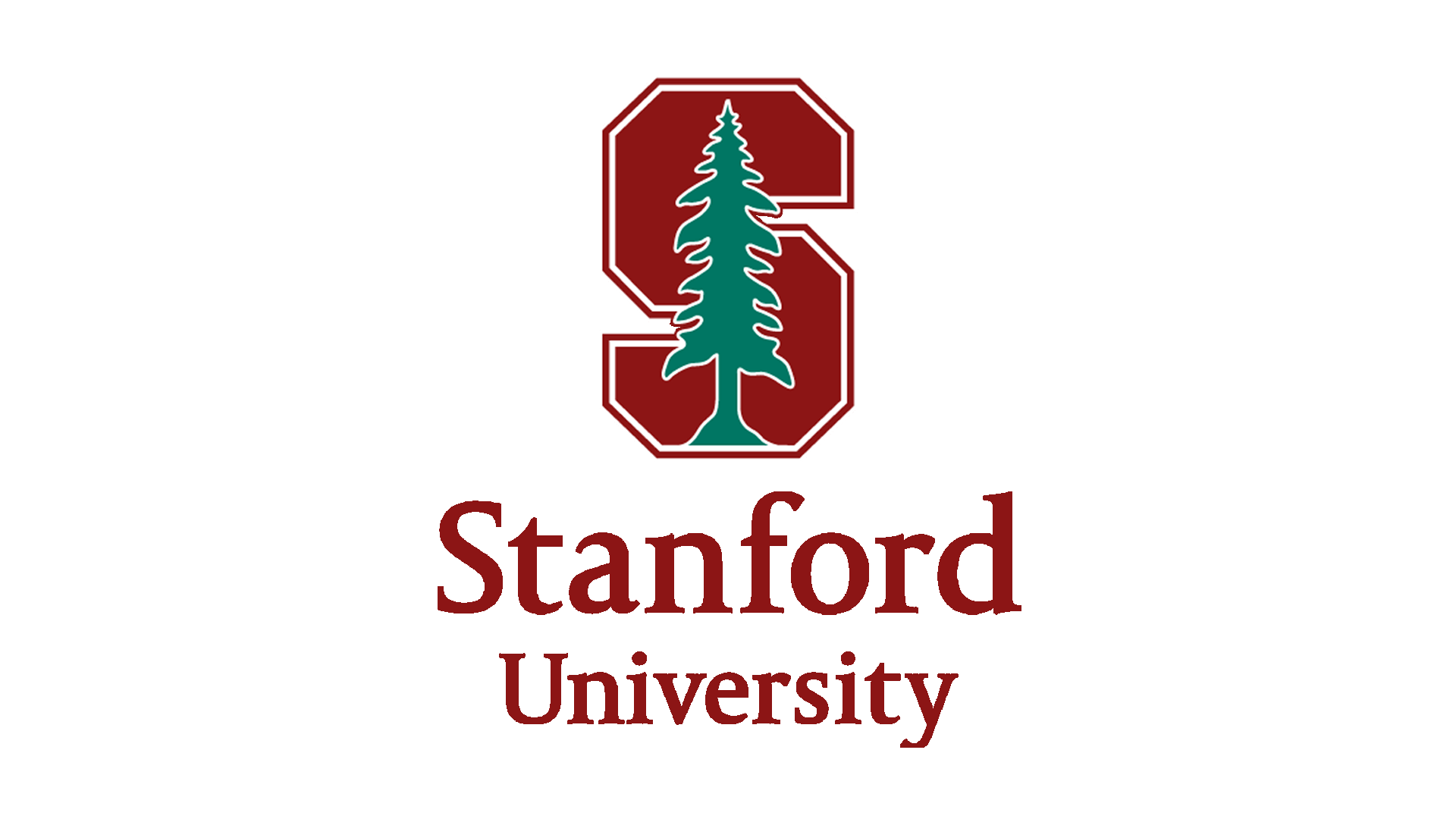 Barbara Engelherdt
Brian Jo
﻿Xiaowei Zhu
35
Cross-mappability: Extra slides
36
Distribution of cross-mappability
37
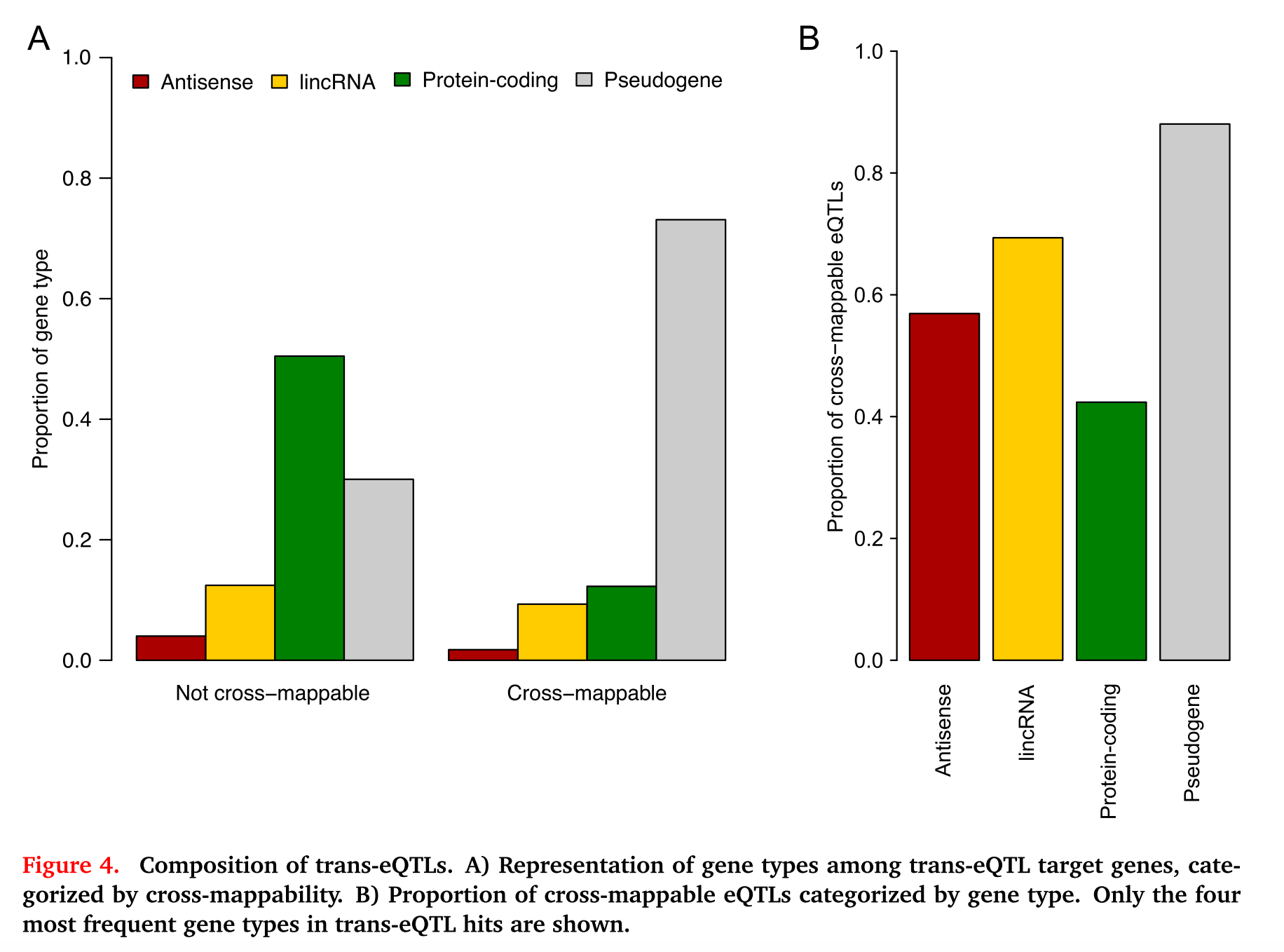 38